ENVIRONMENTAL AUDITING 
IN THE ARABOSAI REGION
Challenges and development perspectives
The 9th Seminar on Environmental Auditing 
9th Working Meeting of ASOSAI WGEA
23– 25 August 2023, Astana, Kazakhstan
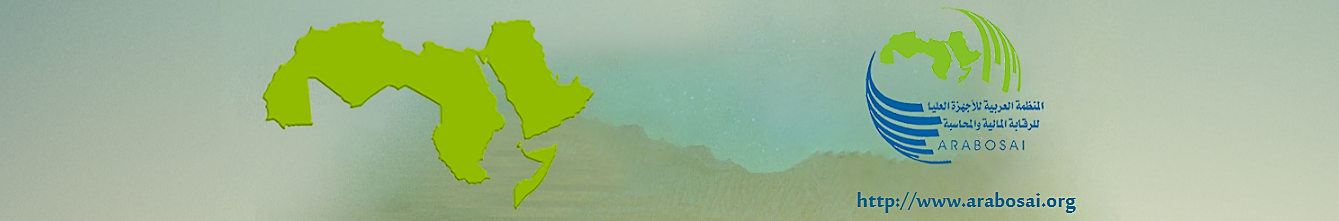 Presentation Overview
Critical environmental threats and challenges in the region
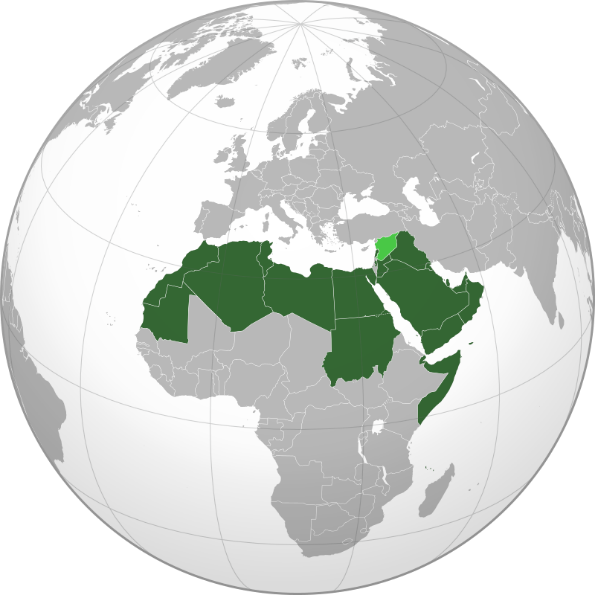 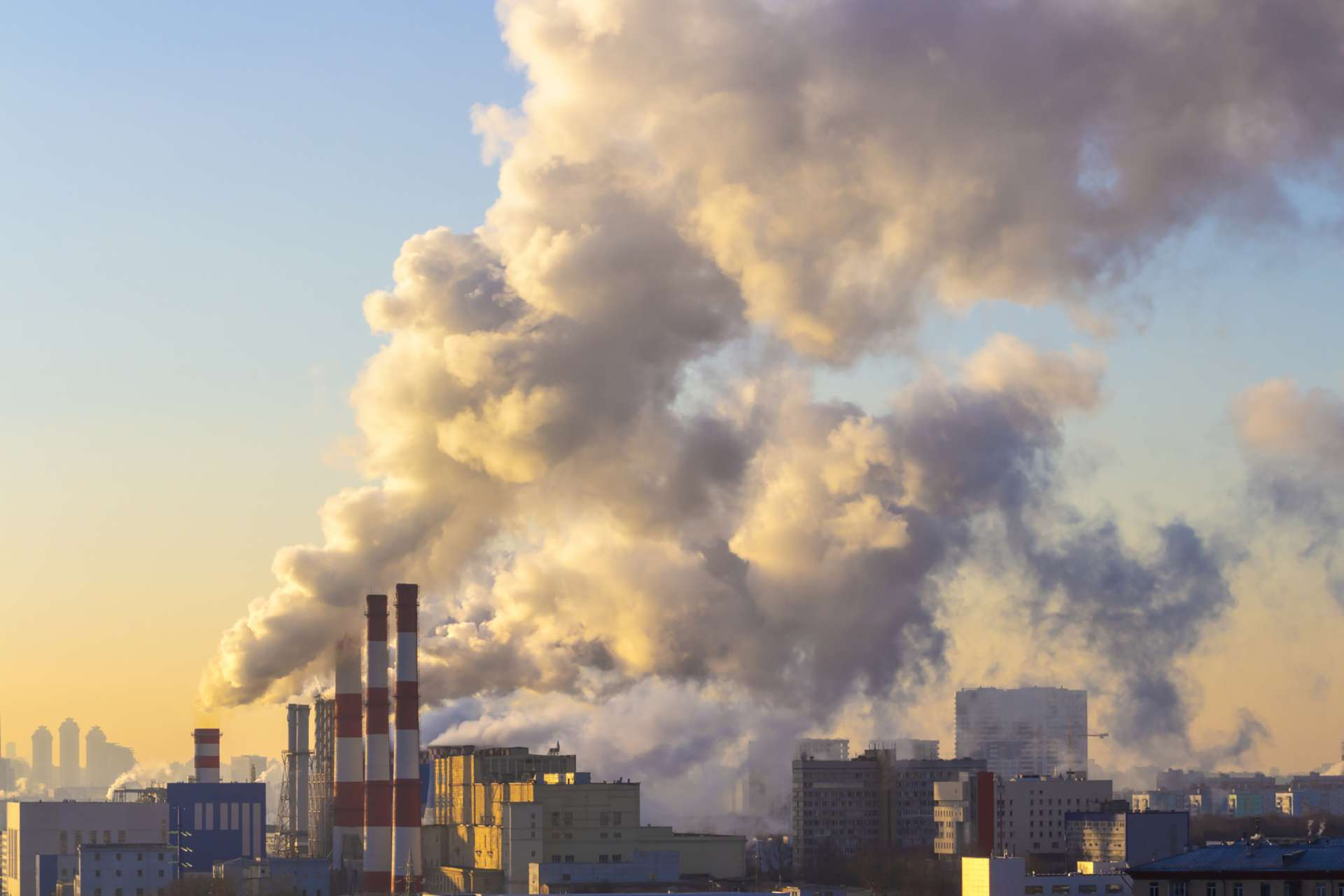 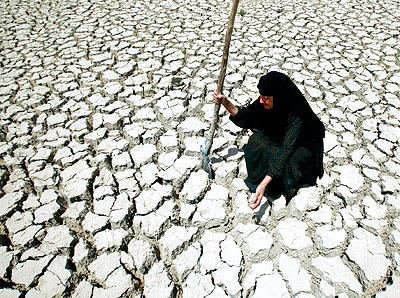 Water scarcity 
Desertification
Climate Change
Impacts of conflicts 
Air Pollution
Waste management
Biodiversity loss
Energy consumption and dependence
Rapid urbanization
Coastal Degradation
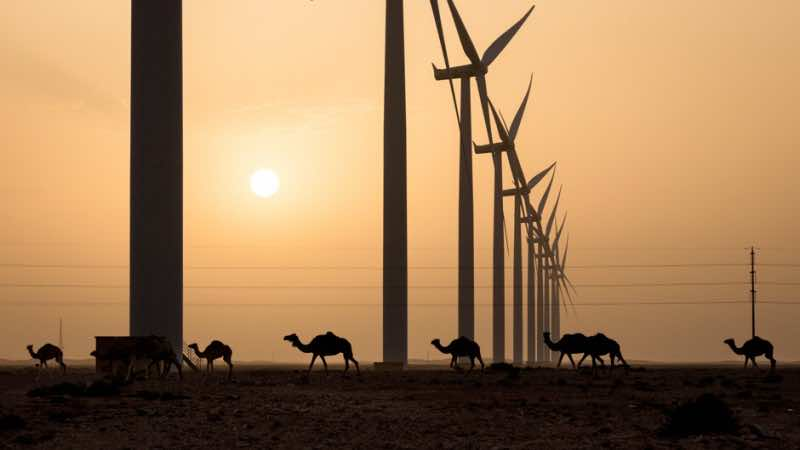 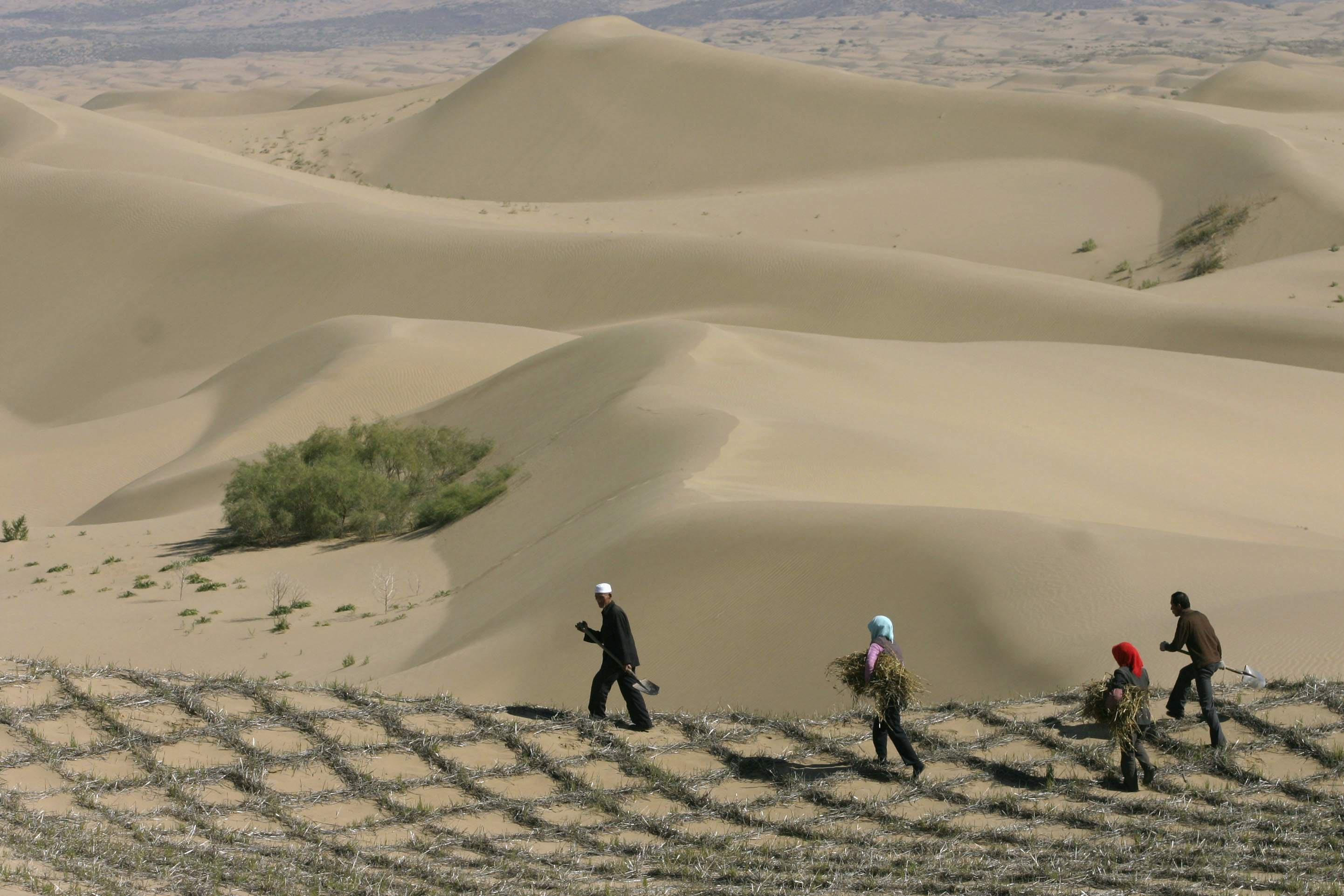 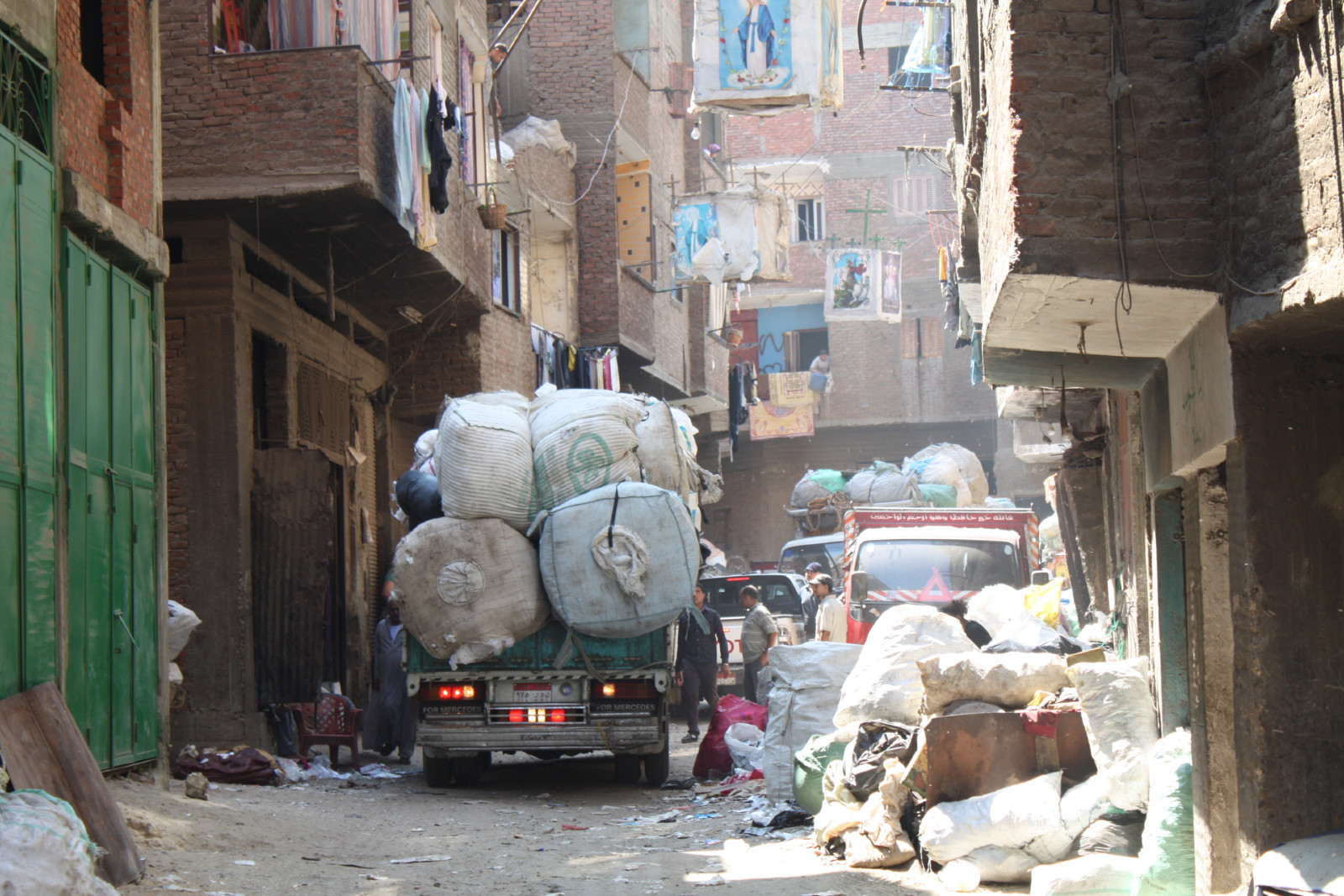 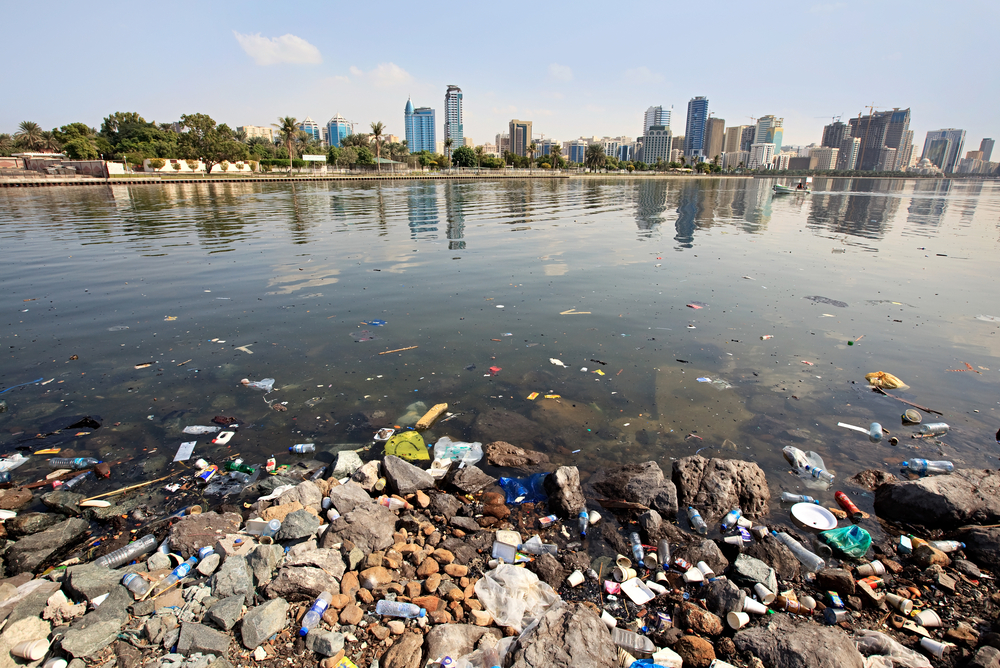 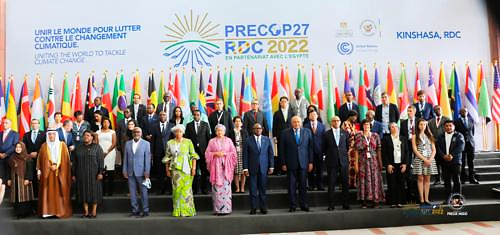 Environmental institutional landscape
Political willingness and international commitment of the Region
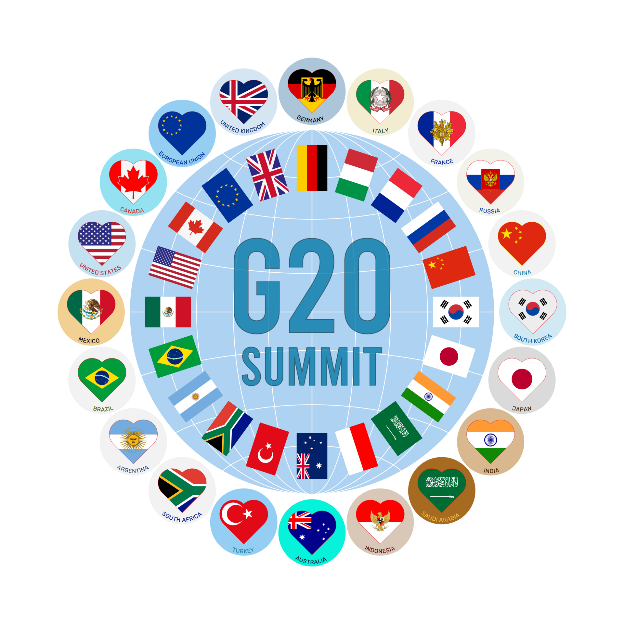 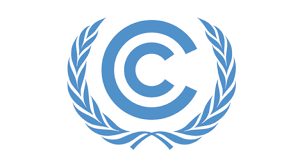 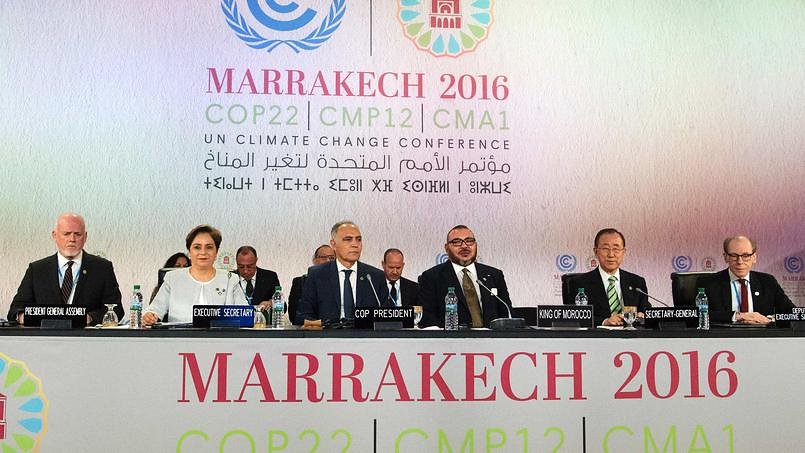 G20 summit:
Membership of Saudi Arabia
Countries invited to side events
Conference of the Parties: 
COP 18 in Qatar 
COP 22 in Morocco
COP 27 in Egypt 
COP 18 in Emirates
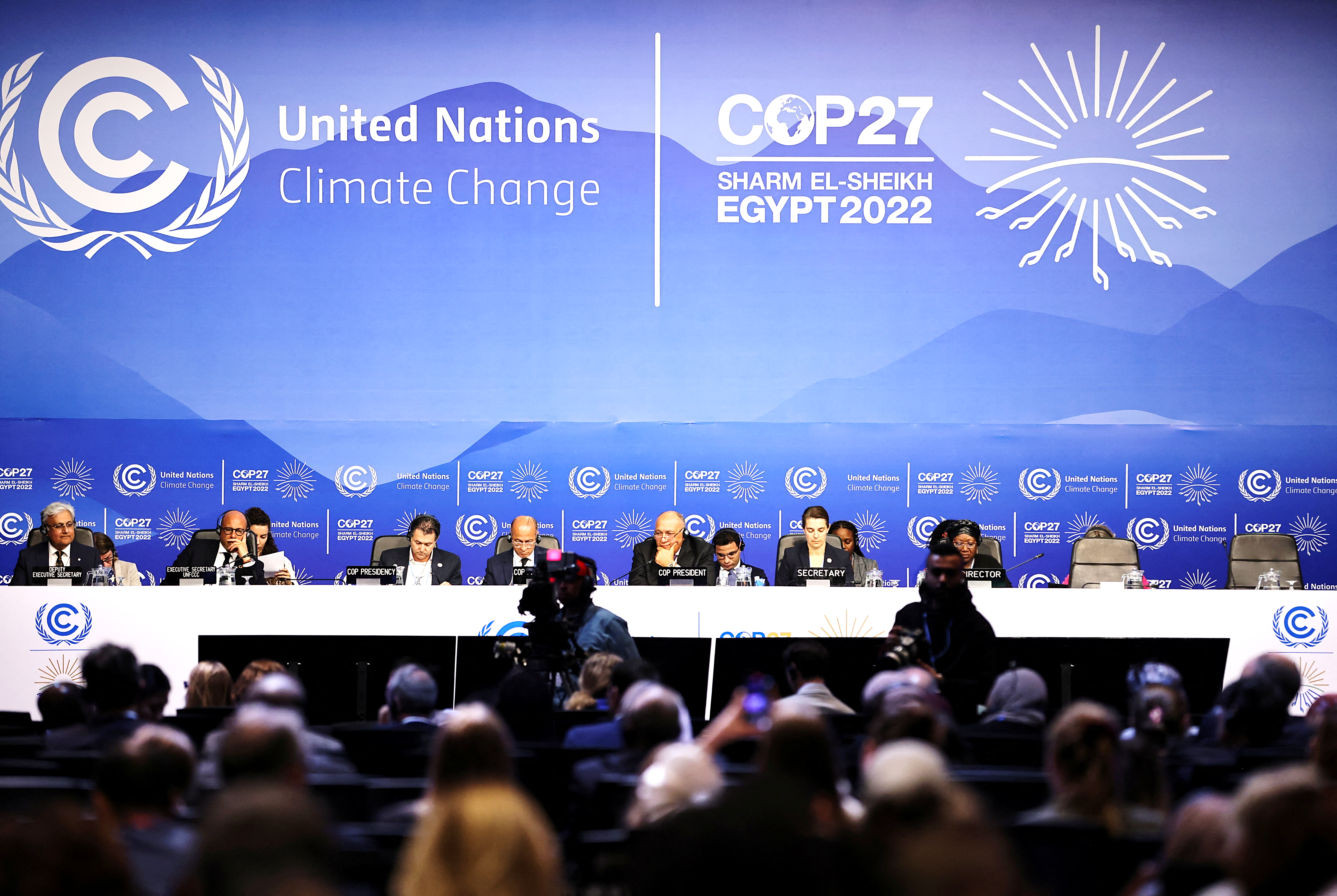 4
9th Working Meeting of ASOSAI WGEA,   Astana, 23– 25 August 2023
Environmental institutional landscape (ctd)
National policies, programs and initiatives
Climate Adaptation Plans: Egypt's "National Strategy for Adaptation to Climate Change" aiming to enhance resilience in sectors like water resources, agriculture, and coastal areas.
Protected Areas and Biodiversity Conservation: Jordan's "National Biodiversity Strategy and Action Plan" aims to protect and sustainably manage its unique biodiversity.
Sustainable Tourism: The "Jordan Sustainable Tourism Strategy 2018-2022" focuses on preserving cultural and natural heritage.
Carbon Emission Reduction: UAE’s “National Climate Change Plan of the United Arab Emirates 2017-2050," which includes measures to reduce carbon emissions.
Renewable Energy Targets: "UAE Energy Strategy 2050" with the goal of increasing the share of clean energy to 50% by 2050. Morocco’s renewable Energy strategy,
Water Conservation Measures: Saudi Arabia’s National Water Strategy aiming to reduce water consumption and promote sustainable water management practices.
Desertification Control: Morocco’s "Green Morocco Plan" includes initiatives to protect soils, reduce erosion, and improve agricultural practices.
Waste Management Strategies: "Qatar National Development Strategy 2018-2022" includes plans to enhance waste management infrastructure and increase recycling rates.
5
9th Working Meeting of ASOSAI WGEA,   Astana, 23– 25 August 2023
EA context in the ARABOSAI region
SAIs general context
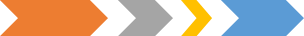 9th Working Meeting of ASOSAI WGEA,   Astana, 23– 25 August 2023
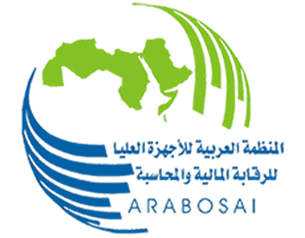 EAExternal challengesfor SAI
9th Working Meeting of ASOSAI WGEA,   Astana, 23– 25 August 2023
Examples of SAIs Practices & relevant experiences
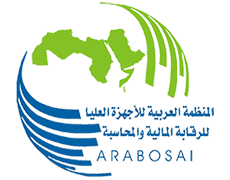 9th Working Meeting of ASOSAI WGEA,  Astana, 23– 25 August 2023
ARABOSAI’s SDGs committee
ARABOSAI WGEA initiated its work in May 2009. 
Changed to the “Environmental Auditing Committee”. 
The scope of the Environmental Auditing Committee extended to audit sustainable development issues. 
Currently, the Committee consists of nine SAIs: Egypt, Iraq, Jordan, Kuwait, Libya, Morocco, Oman, Palestine, and Saudi Arabia.
2023-2025 strategic plan
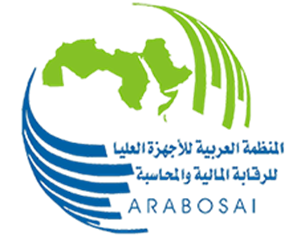 9th Working Meeting of ASOSAI WGEA,  Astana, 23– 25 August 2023
ARABOSAI’s SDGs committee
Programs in the strategic plan 2023-2025
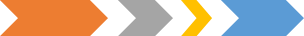 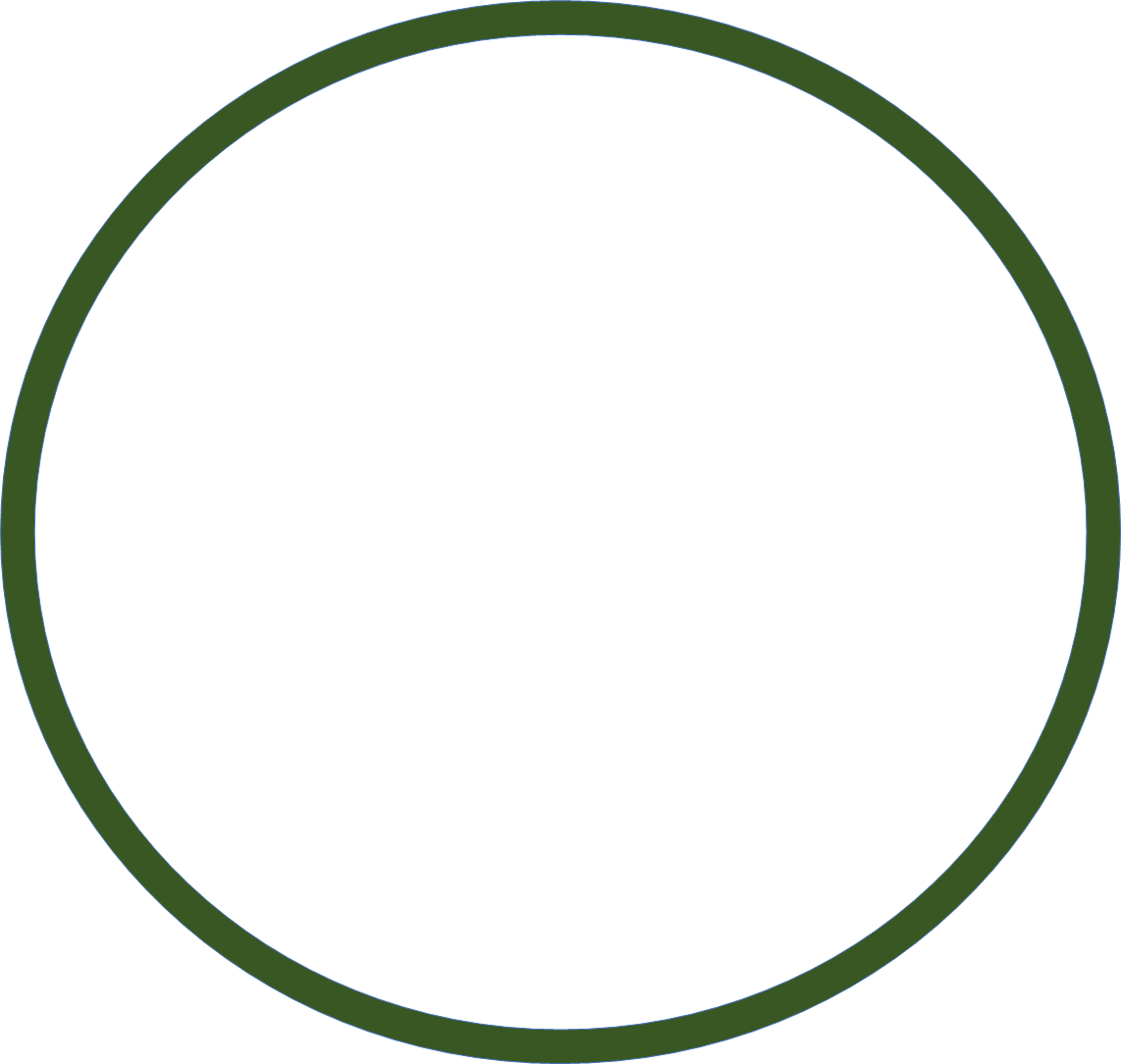 Trainings, manuals and guidelines
development
Environmental dimensions of SDGs
Raising 
Awairness,
Knowledge 
and experience sharing
4
Goal 6
activities
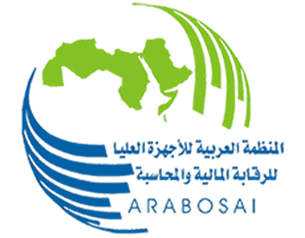 2023 operational plan
Promoting the participation of SAI members in INTOSAI WGEA projets and activities
Second survey on the status of SDGs auditing
Database for environnemental audit reports 
Participation in selected sessions in the ESCWA Forum for Sustainable Development 2023 (special attention to Goal 6 on water)
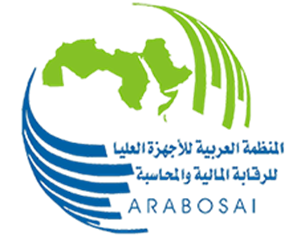 9th Working Meeting of ASOSAI WGEA,   Astana, 23– 25 August 2023
2023 operational plan (ctd)
Translating and adapting manuals and guidelines (ongoing)
Study and evaluate SAIs strategic plans (ongoing)
Trainings of trainers on ISAM model (ongoing)
IDI’s cooperative audit on climate change
A webinar on institutional capacities assessment in the Arab region in partnreship with ESCWA (10 octobre 2023) 
Publishing success stories (ongoing)
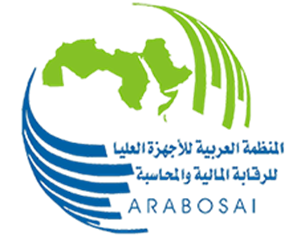 9th Working Meeting of ASOSAI WGEA,   Astana, 23– 25 August 2023
Projects endorsed for the period 2024 -2025
A series of workshop : 
PFM Framework  in relation with the implementation of the SDGs; 
Auditing Goal 6 using the ISAM model
Intensifying SAIs efforts to accelerate the implementation of the 2030 Agenda (Workshops for SAIs leaderships);
Exemplary SAIs,
Cooperative audit on  the implementation of the water saving goal (with ISAM model)
International forum on pioneering experiences and good practices in SDGs auditing
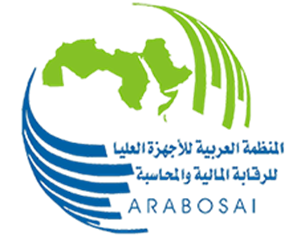 9th Working Meeting of ASOSAI WGEA,   Astana, 23– 25 August 2023
Portfolio of additional projects
Cooperative audit on clean energy (ISAM model)
Series of reports on SAIs experiences in auditing:
Goals 14 and 15 (life below water and life on land,  plastic waste management )
Goal 12: Responsible consumption and production and 
Goal 13: Climate change action
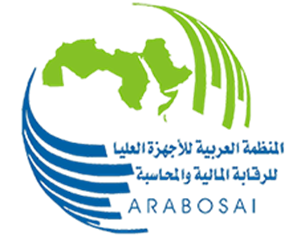 9th Working Meeting of ASOSAI WGEA,   Astana, 23– 25 August 2023
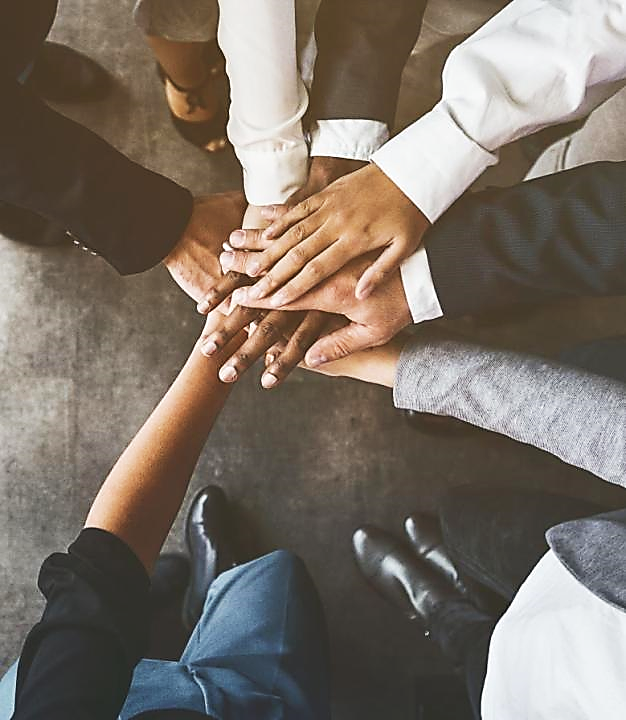 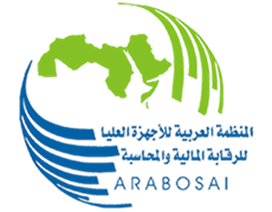 Way Forward
Rethink SAI-level support
Establish regional P2P 
Deliver relevent trainings and other capacity building activities
Climate Scanner
Reinforce collaboration with IDI, INTOSAI WGEA & WGSDGs, AFROSAI, ASOSAI, EUROSAI, ESCWA and development partners
Collaboration with our IT regional working group.
9th Working Meeting of ASOSAI WGEA,   Astana, 23– 25 August 2023
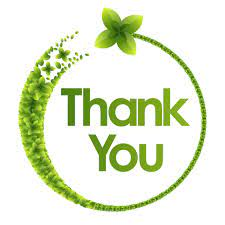 For contacts & further information
www.arabosai.org
ccomptes@courdescomptes.ma
Idriss.aziz@courdescomptes.ma
marouene.hannachi@arabosai.or
contat@arabosai.or
ARABOSAI official website
Court of accounts of the Kingdom of Morocco
The SDGs committee chairman
ARABOSAI representative of INTOSAI WEGA ARABOSAI secretariat-General
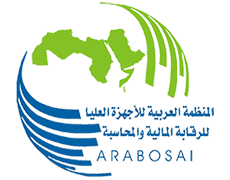